Il senso dell’educare
omaggio a Lina Borgo
Sara Nosari
8 aprile 2017
Introdurre al mondo
Venire al mondo
Aprire al mondo
Inventare l’esistenza al mondo
Presentare al mondo
Consegnare il mondo
Mettere in scena un mondo
Testimoniare un 
possibile mondo
La mediazione di Lina Borgo Guenna
Il valore evocativo della bellezza
«È urgente abituare il fanciullo alla coordinazione delle linee della bellezza che sono la misura, l’ordine e la nitidezza»

Lettera al Presidente Penna,  
10 gennaio 1919
La bellezza amplia ed espande la vita
rapendo
illuminando
impegnando
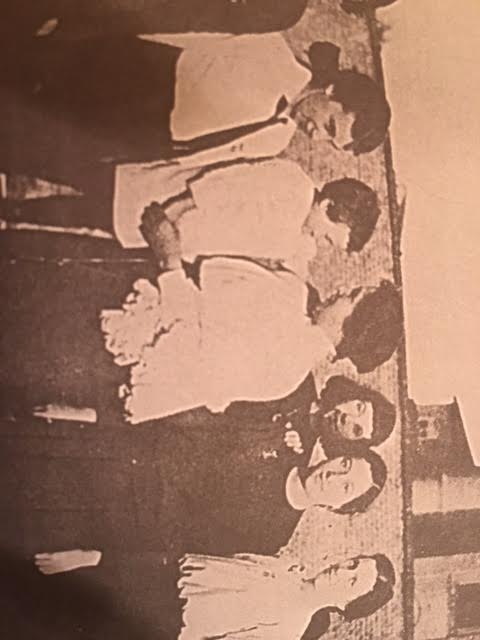 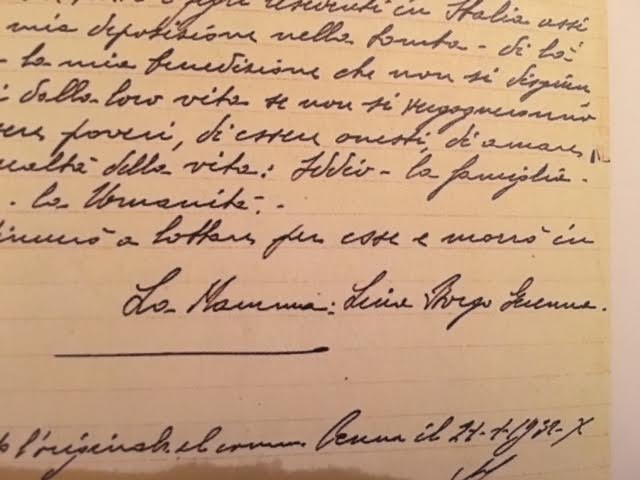 Il senso dell’educare?
Educare alla 
bellezza spirituale